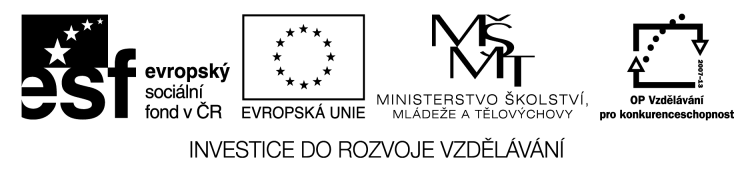 Pedagog a tablety ve výuce
KA6 - Vzdělávání pedagogických pracovníků k integraci ICT do výuky - "Oborové didaktiky SŠ„ Odborné předměty
Dr. Michal Sedláček
[Speaker Notes: Tuto šablonu lze použít jako počáteční soubor pro prezentaci výukových materiálů při práci ve skupině.

Oddíly
Po kliknutí na snímek pravým tlačítkem myši lze přidat oddíly. Oddíly mohou pomoci uspořádat snímky nebo usnadnit spolupráci mezi více autory.

Poznámky
Oddíl Poznámky použijte k zadání poznámek k doručení nebo dalších podrobností pro posluchače. Tyto poznámky lze zobrazit během prezentace. 
Vezměte v úvahu velikost písma (důležité pro usnadnění, viditelnost, pořízení videozáznamu a online provoz).

Sladěné barvy 
Věnujte zvláštní pozornost obrázkům, grafům a textovým polím. 
Zvažte, zda účastníci budou tisknout černobíle nebo ve stupních šedé. Provedením zkušebního tisku ověřte, zda barvy fungují správně při vytištění černobíle i ve stupních šedé.

Obrázky, tabulky a grafy
Vsaďte na jednoduchost: pokud je to možné, použijte konzistentní a nerušivé styly a barvy.
Označte popisky všechny grafy a tabulky.]
Oborová didaktika – KA6 projektu
Obecná didaktika se zabývá teorií vzdělávání a vyučování - problematikou obsahů vyučovacího procesu a procesů vyučování i učení.
Oborové didaktiky se zabývají procesy vyučování a učení s ohledem na jejich oborovou příslušnost a specifičnost.
Oborové didaktiky mají interdisciplinární charakter.
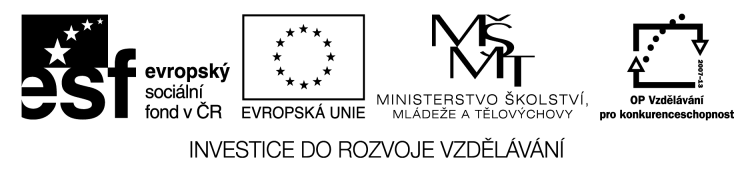 [Speaker Notes: Sdělte stručný přehled prezentace. Popište hlavní záměr prezentace a v čem spočívá její důležitost.
Uveďte každé z hlavních témat.
Aby se posluchači dokázali v prezentaci orientovat, můžete tento snímek s přehledem opakovat během celé prezentace vždy se zdůrazněním konkrétního tématu, které se chystáte probírat jako další.]
Oborová didaktika – KA6 projektu
Předmětové didaktiky se zabývají problémy výuky v konkrétních vyučovacích předmětech. 

Rozdělení do vzdělávacích oblastí na SŠ:
Humanitní předměty 
Přírodovědné předměty
Odborné předměty
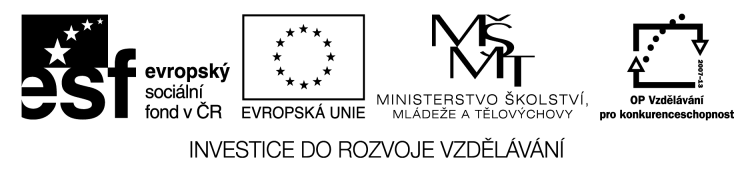 [Speaker Notes: Sdělte stručný přehled prezentace. Popište hlavní záměr prezentace a v čem spočívá její důležitost.
Uveďte každé z hlavních témat.
Aby se posluchači dokázali v prezentaci orientovat, můžete tento snímek s přehledem opakovat během celé prezentace vždy se zdůrazněním konkrétního tématu, které se chystáte probírat jako další.]
Rozvíjení klíčových kompetencí u žáků
schopnosti
dovednosti
Náročnost
znalosti
Čas
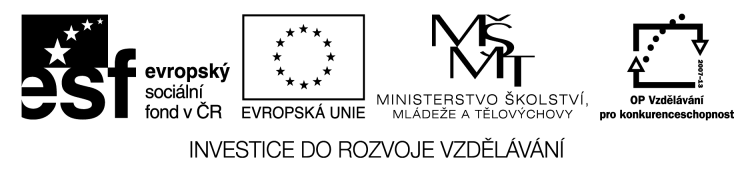 Tablety ve vyučovacím procesu
Práce v prostředí OS.
Využití výukového software.
Využití interaktivních výukových materiálů.
Využití vzdálených úložišť.
Řízená výuky v Classroom Managementu.
Intuitivní práce na dotykové obrazovce.
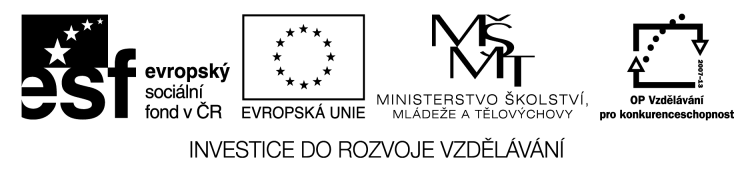 [Speaker Notes: Sdělte stručný přehled prezentace. Popište hlavní záměr prezentace a v čem spočívá její důležitost.
Uveďte každé z hlavních témat.
Aby se posluchači dokázali v prezentaci orientovat, můžete tento snímek s přehledem opakovat během celé prezentace vždy se zdůrazněním konkrétního tématu, které se chystáte probírat jako další.]
Tablety ve vyučovacím procesu
Žáci pracují na praktickém úkolu.
Řeší úlohy připravené učitelem.
Narážejí na obtíže, které překonávají.
Zapojují více smyslů při řešení úkolů.
Získávají zpětnou vazbu od učitele.
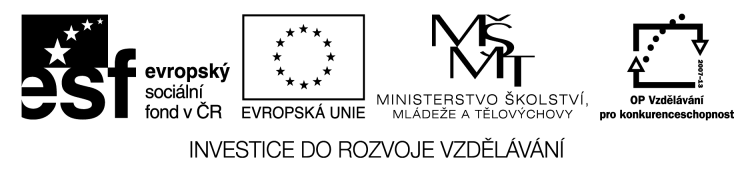 [Speaker Notes: Sdělte stručný přehled prezentace. Popište hlavní záměr prezentace a v čem spočívá její důležitost.
Uveďte každé z hlavních témat.
Aby se posluchači dokázali v prezentaci orientovat, můžete tento snímek s přehledem opakovat během celé prezentace vždy se zdůrazněním konkrétního tématu, které se chystáte probírat jako další.]
Tablety ve výuce z pohledu žáka
Informační gramotnost žáků - nezbytné s využíváním ICT začít již u vzdělávání.
Využití aktivizačních metod ve výuce.
Motivace žáků ve výuce. 

Tablet – atraktivní zařízení pro žáky.
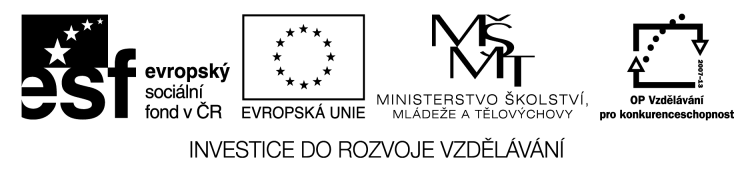 Tablety ve výuce z pohledu učitele
Potřeba pedagogů zařadit do výuky dotyková zařízení – reagovat na soudobé trendy výuky.
Důraz na maximalizaci znalostí pedagoga s prací na dotykovém zařízení jak z hlediska HW tak SW.
Tablet – materiálně didaktický prostředek pro učitele.
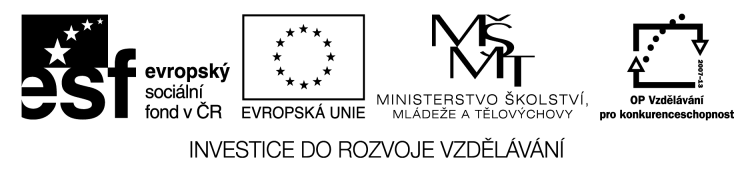 Motivace ve výuce s tablety
Motivace je vnitřní nebo vnější faktor, nebo soubor faktorů, vedoucí k aktivitě organismu. 
Motivace usměrňuje naše chování a jednání pro dosažení určitého cíle. 
Motivace vyjadřuje souhrn všech skutečností – radost, zvídavost, pozitivní pocity, radostné očekávání, které podporují nebo tlumí jedince, aby něco konal nebo nekonal.
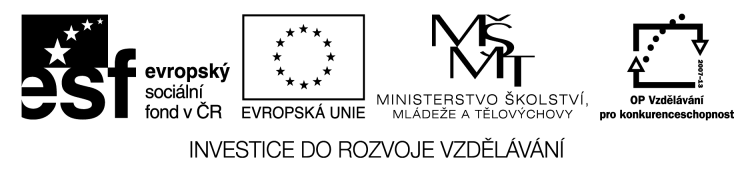 [Speaker Notes: Sdělte stručný přehled prezentace. Popište hlavní záměr prezentace a v čem spočívá její důležitost.
Uveďte každé z hlavních témat.
Aby se posluchači dokázali v prezentaci orientovat, můžete tento snímek s přehledem opakovat během celé prezentace vždy se zdůrazněním konkrétního tématu, které se chystáte probírat jako další.]
Motivace ve výuce s tablety
Vnitřní a vnější motivace

vnitřní motivace - výsledek potřeb a zájmů člověka (potřeba poznávací, seberealizace, kulturní potřeby)
vnější motivace - je určena působením vnějších podnětů (hrozba trestu, možnost odměny)
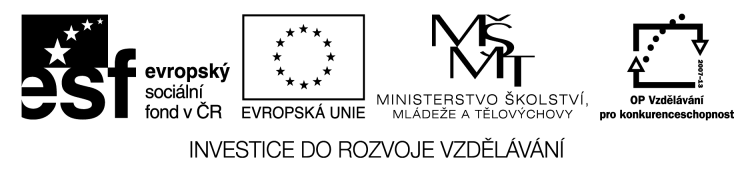 [Speaker Notes: Sdělte stručný přehled prezentace. Popište hlavní záměr prezentace a v čem spočívá její důležitost.
Uveďte každé z hlavních témat.
Aby se posluchači dokázali v prezentaci orientovat, můžete tento snímek s přehledem opakovat během celé prezentace vždy se zdůrazněním konkrétního tématu, které se chystáte probírat jako další.]
Formy výuky s tablety
Individuální práce žáků
Řešení úkolů připravených učitelem v Classroom Managementu.
Skupinová práce žáků
Řešení úkolů v týmech s danou hierarchií, dělení rolí ve skupině, zodpovědnost – využití projektové metody.
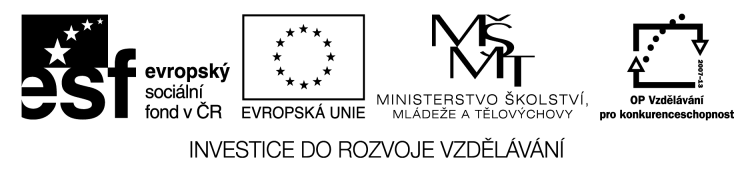 [Speaker Notes: Sdělte stručný přehled prezentace. Popište hlavní záměr prezentace a v čem spočívá její důležitost.
Uveďte každé z hlavních témat.
Aby se posluchači dokázali v prezentaci orientovat, můžete tento snímek s přehledem opakovat během celé prezentace vždy se zdůrazněním konkrétního tématu, které se chystáte probírat jako další.]
Projekt ve výuce s tablety
„Projekt je cílená a organizovaná učební činnost, intelektová i praktická, která je koncentrována na ústřední myšlenku a směřuje ke konkrétnímu cíli.“
Pomocí projektu se snažíme vzdělávat i vychovávat.
Podněty: rychlý socioekonomický vývoj ve světě, změny charakteru práce a vědy, snadná dostupnost informací, globalizace, měnící se situace dětí a mládeže.
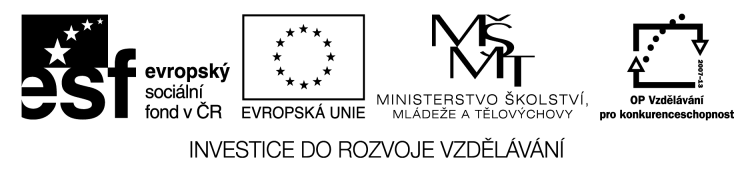 [Speaker Notes: Sdělte stručný přehled prezentace. Popište hlavní záměr prezentace a v čem spočívá její důležitost.
Uveďte každé z hlavních témat.
Aby se posluchači dokázali v prezentaci orientovat, můžete tento snímek s přehledem opakovat během celé prezentace vždy se zdůrazněním konkrétního tématu, které se chystáte probírat jako další.]
Projektové vyučování s tablety
Poskytuje nenásilný způsob poznávání.
 Přibližuje se myšlence J. A. Komenského “škola hrou”. 
 Učí děti spolupracovat a komunikovat.
 Poznání je spojeno s intenzivním prožitkem (audiovizuálním) a ukládá se do paměti pevněji než poznatky zprostředkované.
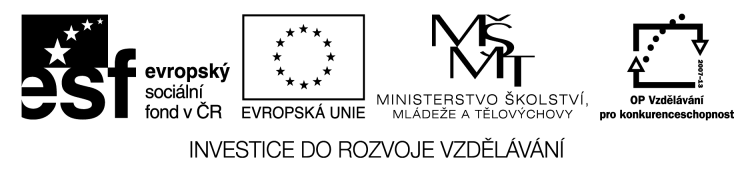 [Speaker Notes: Sdělte stručný přehled prezentace. Popište hlavní záměr prezentace a v čem spočívá její důležitost.
Uveďte každé z hlavních témat.
Aby se posluchači dokázali v prezentaci orientovat, můžete tento snímek s přehledem opakovat během celé prezentace vždy se zdůrazněním konkrétního tématu, které se chystáte probírat jako další.]
Projektové vyučování s tablety
Žáci mají větší prostor k vlastnímu vyjadřování a formulování svých myšlenek.
 Chyba je východiskem pro hledání dalšího řešení. 
 Zajišťuje multioborovost – propojení oborů.
 Zprostředkuje napojení na současnost.
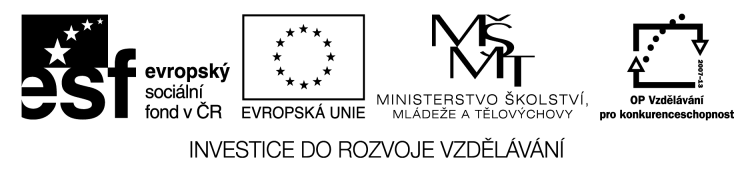 [Speaker Notes: Sdělte stručný přehled prezentace. Popište hlavní záměr prezentace a v čem spočívá její důležitost.
Uveďte každé z hlavních témat.
Aby se posluchači dokázali v prezentaci orientovat, můžete tento snímek s přehledem opakovat během celé prezentace vždy se zdůrazněním konkrétního tématu, které se chystáte probírat jako další.]
Projektová metoda ve výuce s tablety
Projekt musí být co nejblíže reálnému životu.
Žáci jsou nejprve vrženi do nové situace, ve které se musí zorientovat a za pomoci studia se se situací vypořádat – čím větší námaha, tím lepší zapamatování.
Ideální projekt vychází z potřeb a zájmů žáků - iniciátory projektu by tedy měli být sami žáci. Učitel může původní nápad žáků rozšířit o další činnosti, pomocí nichž si osvojí důležité kompetence.
Rozvíjí podnikavost, aktivita a spoluzodpovědnost žáků.
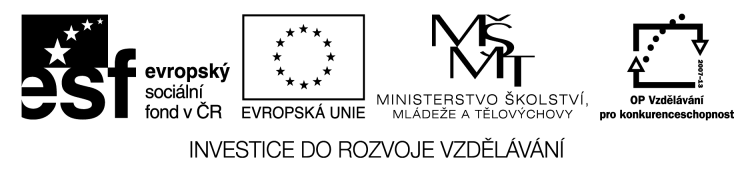 [Speaker Notes: Sdělte stručný přehled prezentace. Popište hlavní záměr prezentace a v čem spočívá její důležitost.
Uveďte každé z hlavních témat.
Aby se posluchači dokázali v prezentaci orientovat, můžete tento snímek s přehledem opakovat během celé prezentace vždy se zdůrazněním konkrétního tématu, které se chystáte probírat jako další.]
Projektová metoda ve výuce s tablety
Výhodou výstupu z projektu je jeho hmatatelnost (audiovizuální) - žáci vidí, že něco konkrétního vytvořili – efektivní motivace k práci, vidí smysl své práce.
Závěrečnou fází projektového vyučování by měla být vždy reflexe - cílem je shrnout, co se žáci během práce na projektu naučili, co se jim povedlo, co ne a proč, jak práci prožívali, jak vidí práci svou a ostatních.
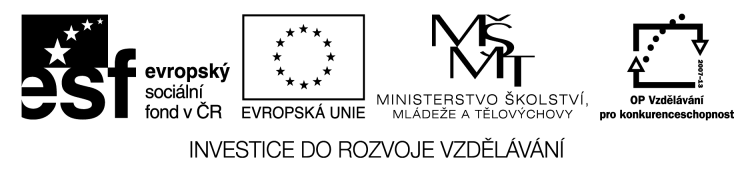 [Speaker Notes: Sdělte stručný přehled prezentace. Popište hlavní záměr prezentace a v čem spočívá její důležitost.
Uveďte každé z hlavních témat.
Aby se posluchači dokázali v prezentaci orientovat, můžete tento snímek s přehledem opakovat během celé prezentace vždy se zdůrazněním konkrétního tématu, které se chystáte probírat jako další.]
Druhy projektů
Dle místa realizace projektu

školní projekt (celý realizujeme v rámci výuky)
domácí projekt (celý realizujeme mimo výuku)
kombinované projekty (realizace v rámci výuky a z části mimo ni)
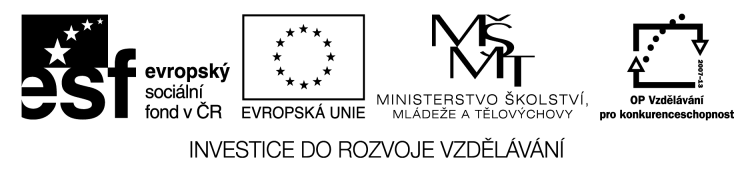 [Speaker Notes: Sdělte stručný přehled prezentace. Popište hlavní záměr prezentace a v čem spočívá její důležitost.
Uveďte každé z hlavních témat.
Aby se posluchači dokázali v prezentaci orientovat, můžete tento snímek s přehledem opakovat během celé prezentace vždy se zdůrazněním konkrétního tématu, které se chystáte probírat jako další.]
Druhy projektů
Dle počtu žáků účastnících se projektu

samostatný projekt (řeší ho jednotlivec)
skupinový projekt (řeší ho 2 a více žáků)
třídní projekt (řeší ho celá třída)
celoškolní projekt
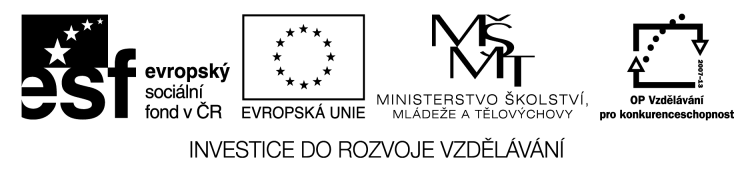 [Speaker Notes: Sdělte stručný přehled prezentace. Popište hlavní záměr prezentace a v čem spočívá její důležitost.
Uveďte každé z hlavních témat.
Aby se posluchači dokázali v prezentaci orientovat, můžete tento snímek s přehledem opakovat během celé prezentace vždy se zdůrazněním konkrétního tématu, které se chystáte probírat jako další.]
Druhy projektů
dle času potřebného na realizaci projektu
dlouhodobé projekty
krátkodobé projekty
dle předmětu ve kterém se projekt realizuje
jednopředmětové
mezipředmětové
všechny předměty
dle cíle zadání a realizace projektu
pro získání poznatků
pro opakování nabytých znalostí, dovedností, …
pro aplikaci nabytých znalostí, dovedností a schopností (návyků, postojů) v praxi
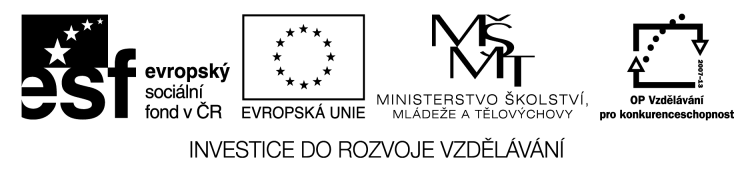 [Speaker Notes: Sdělte stručný přehled prezentace. Popište hlavní záměr prezentace a v čem spočívá její důležitost.
Uveďte každé z hlavních témat.
Aby se posluchači dokázali v prezentaci orientovat, můžete tento snímek s přehledem opakovat během celé prezentace vždy se zdůrazněním konkrétního tématu, které se chystáte probírat jako další.]
Klady a zápory výuky s tablety
Přednosti
Ucelená motivace pro žáky, široké edukační možnosti.
Možnost integrace žáka a předmětu.
Učí se aktivně zapojovat do řešení problémů, argumentovat, zpracovávat informace.

Zápory
Tablet může odvádět pozornost od výuky, nutné zkušenosti a schopnosti učitele v práci s tablety.
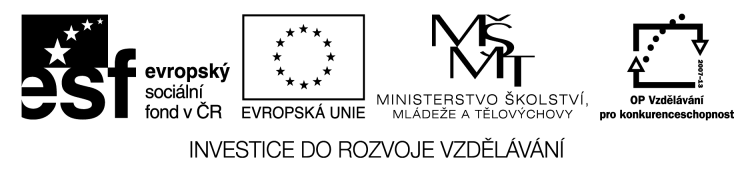 [Speaker Notes: Sdělte stručný přehled prezentace. Popište hlavní záměr prezentace a v čem spočívá její důležitost.
Uveďte každé z hlavních témat.
Aby se posluchači dokázali v prezentaci orientovat, můžete tento snímek s přehledem opakovat během celé prezentace vždy se zdůrazněním konkrétního tématu, které se chystáte probírat jako další.]
Studijní materiály
Coufalová, Jana: Projektové vyučování pro první stupeň základní školy, Fortuna, Praha 2006
Černá, Karla: Rok s Robinsonem, IMC, Žďár nad Sázavou 1997
Houška, Tomáš: Škola je hra, vlastním nákladem, Praha 1993
Kašová, J.: Škola trochu jinak, Projektové vyučování v teorii i praxi, Iuventa, Kroměříž 1995
Kratochvílová, Jana: Teorie a praxe projektové výuky, Masarykova univerzita, Brno 2006
Spilková, Vladimíra a kol.: Proměny primárního vzdělávání v ČR, Portál, Praha 2005
Valenta, J. a kol.: Pohledy – projektová metoda ve škole a za školou, IPOS ARTAMA, Praha 1993
Žanta, R.: Projektová metoda, Praha 1934
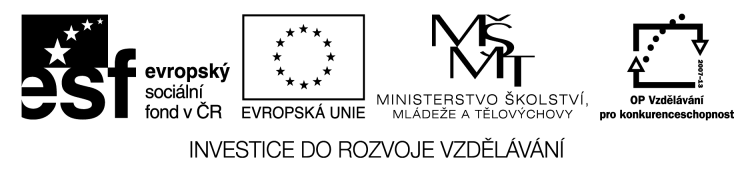